Neutrino PropertiesMasses and Mixing
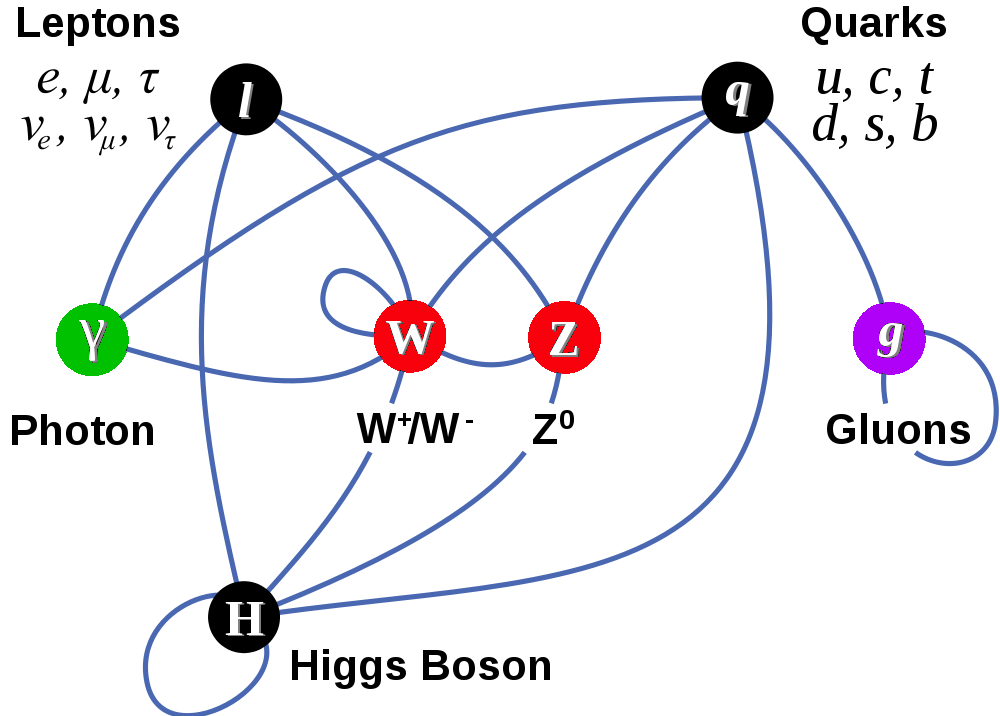 Matter Particles (fermions)
Only left-handed fermions
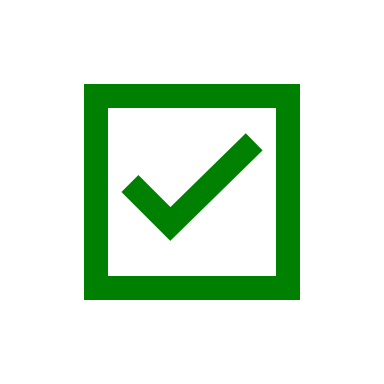 Interactions by exchange of vector bosons
Scalar boson – remnant of mass giver
?
27-Apr-22
Sridhara Dasu (Wisconsin)
1
SM Particle Content : Neutrinos
27-Apr-22
Sridhara Dasu (Wisconsin)
2
Weak Isospin & Hypercharge
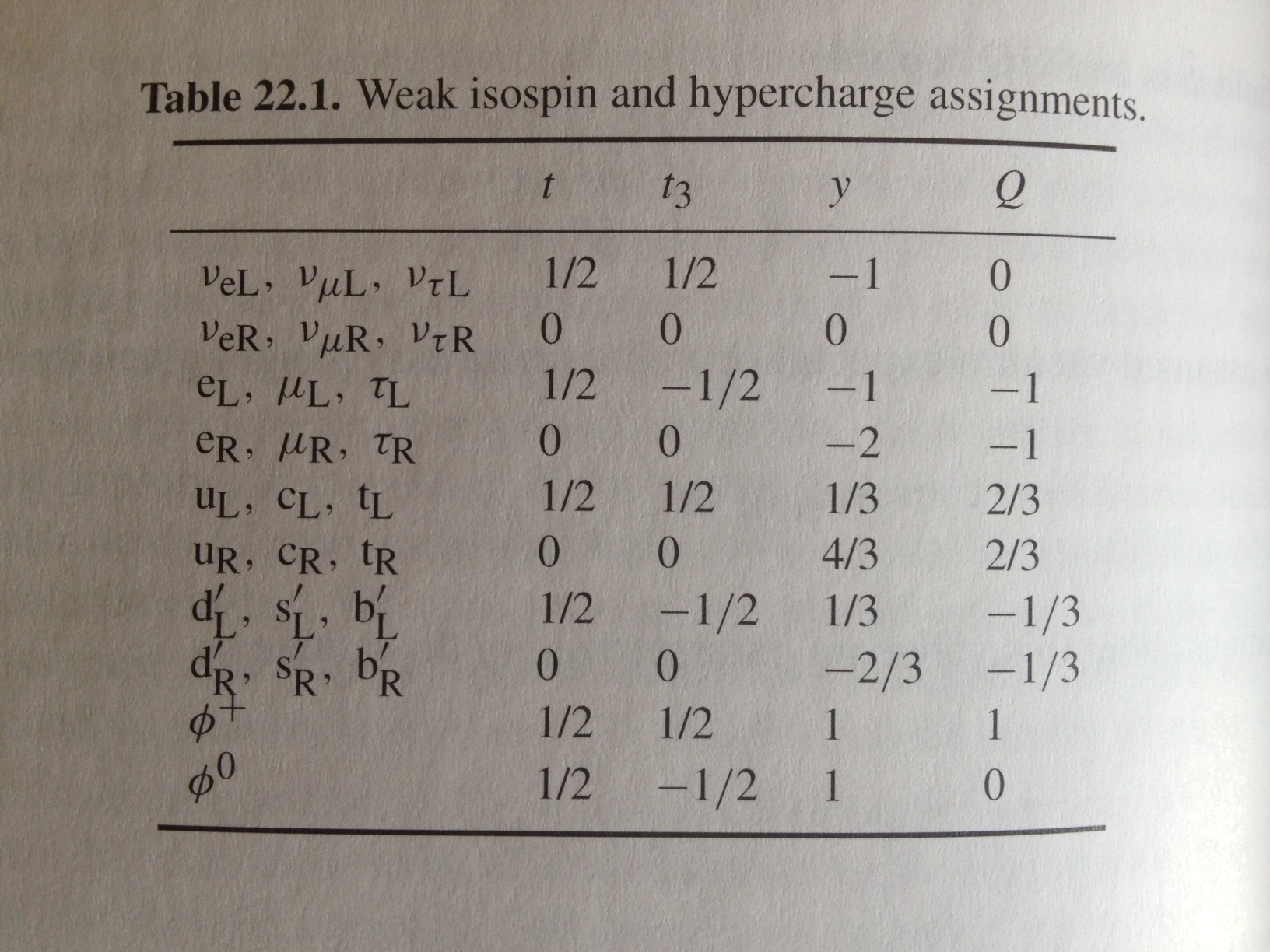 27-Apr-22
Sridhara Dasu (Wisconsin)
3
Yukawa Couplings
With no right-handed neutrinos, there is no Yukawa coupling and no mass for neutrinos.

If you add right-handed neutrinos, the coupling is ridiculously small.
27-Apr-22
Sridhara Dasu (Wisconsin)
4
EWK Results: Beta Decay
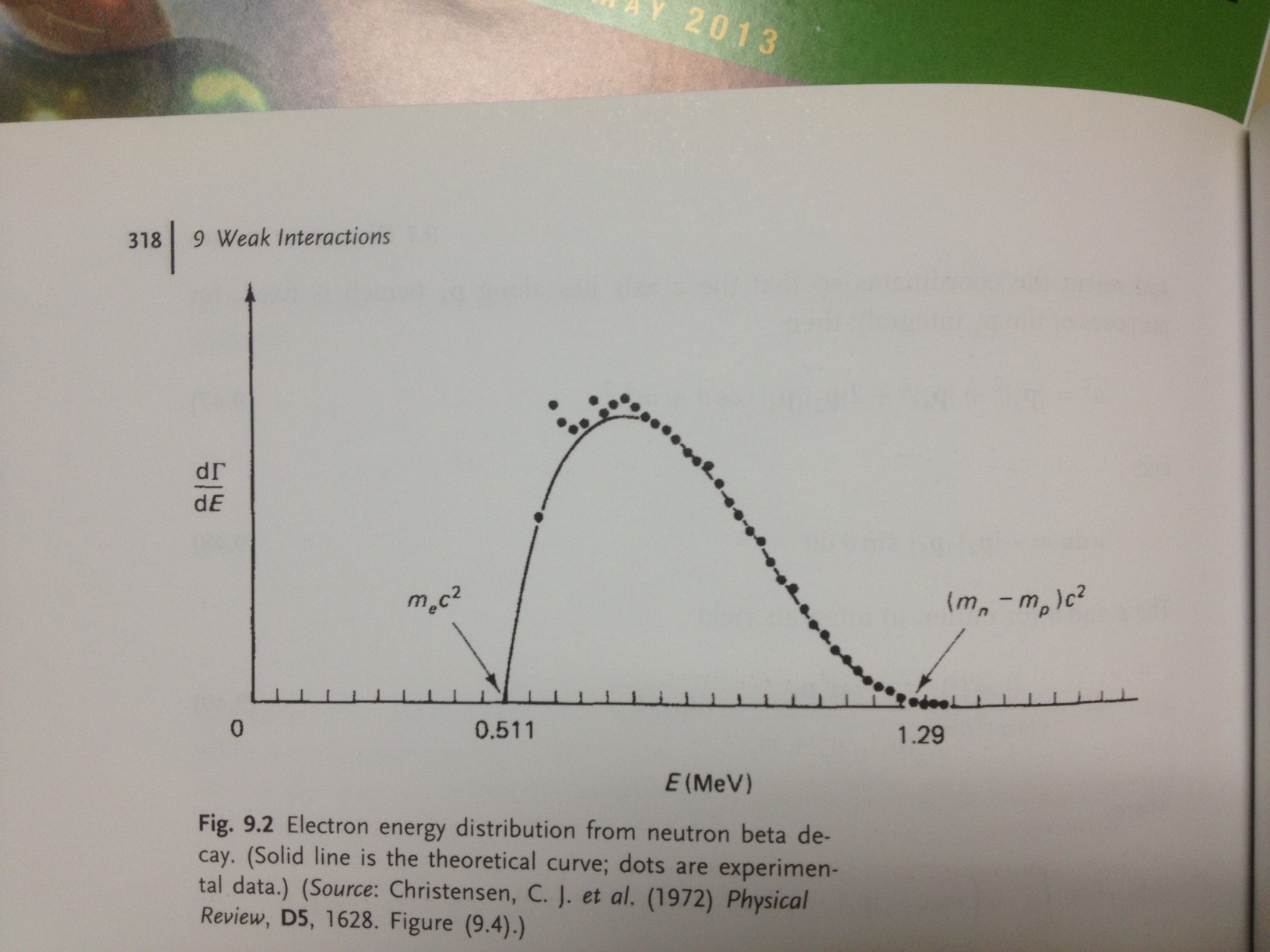 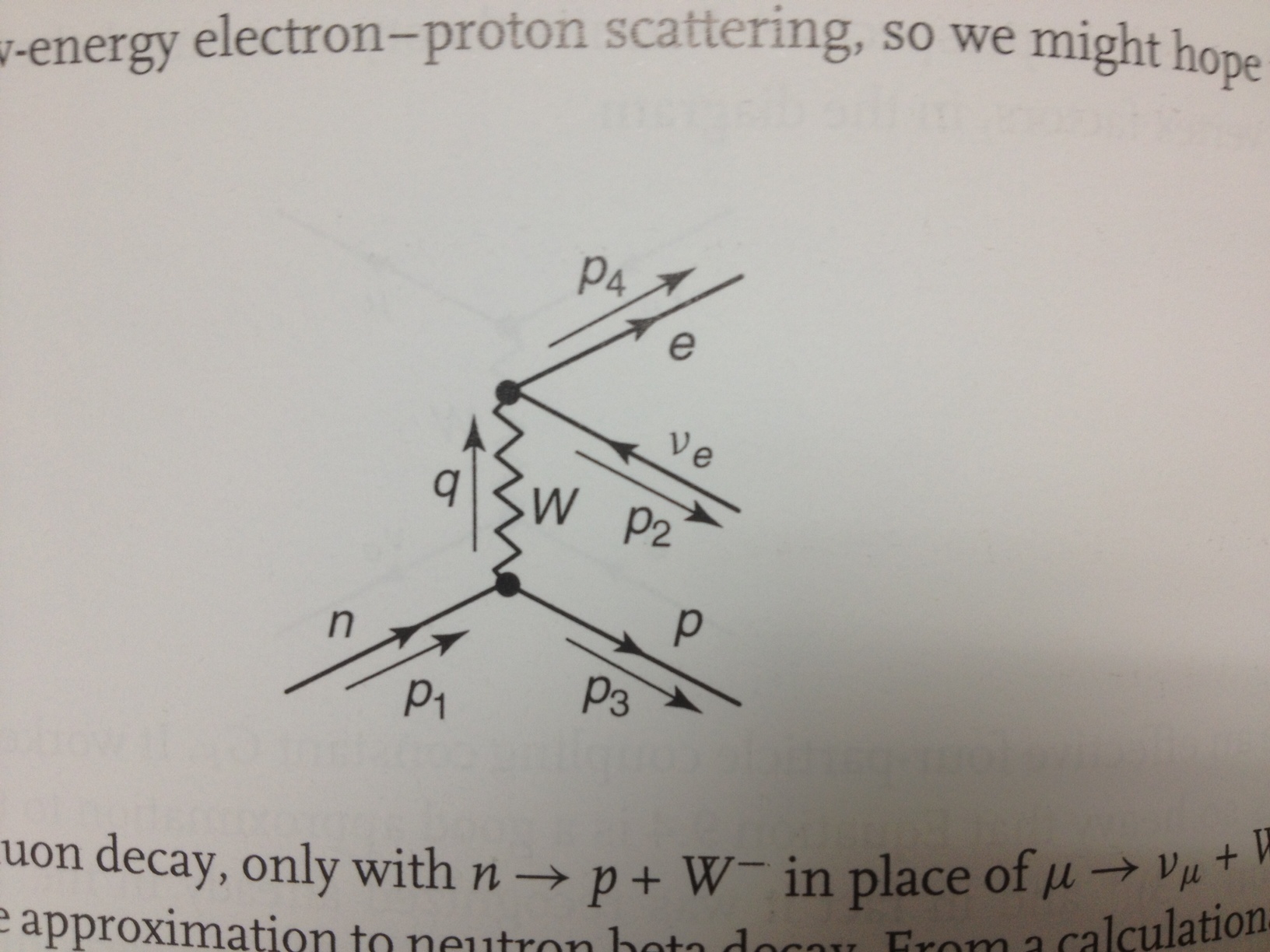 Neutrinos are consistent with being massless
27-Apr-22
Sridhara Dasu (Wisconsin)
5
Neutrino Flavors
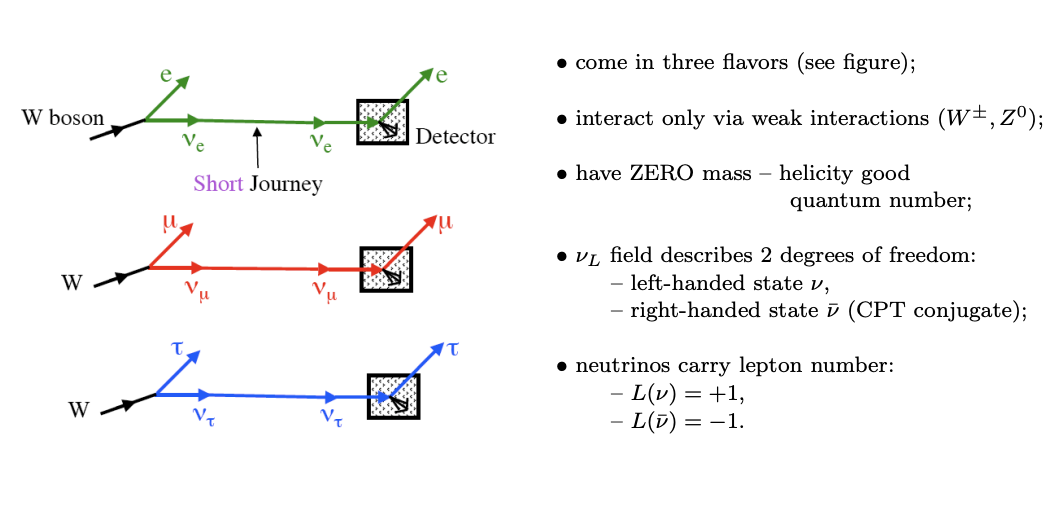 27-Apr-22
Sridhara Dasu (Wisconsin)
6
Neutrino Flavor Change : Long Baselines
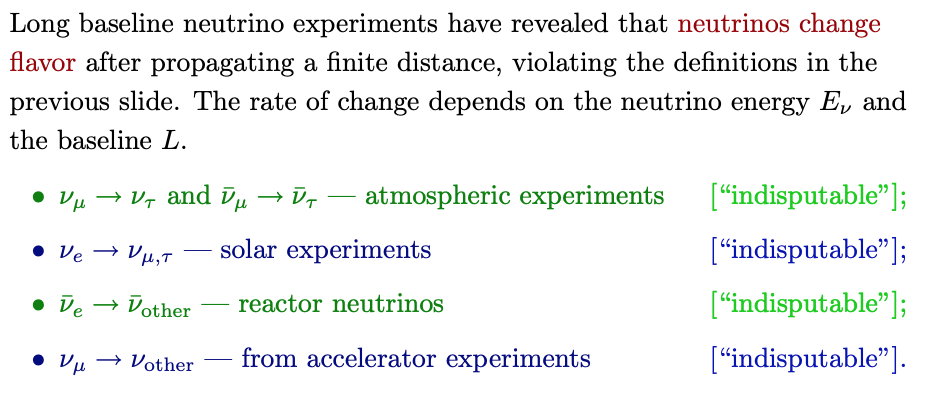 Mixing of neutrino flavors  Mass-square differences are non-zero
At least two of the three neutrinos should have non-zero mass
27-Apr-22
Sridhara Dasu (Wisconsin)
7
Solar Neutrinos: Very Long Baseline
Standard Solar Model – nuclear physics of the Sun
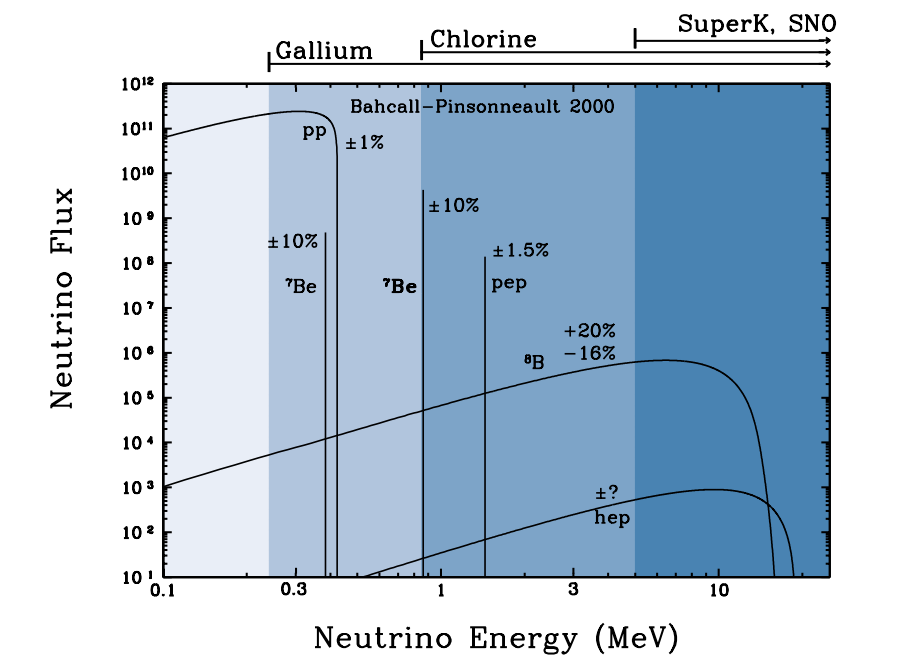 27-Apr-22
Sridhara Dasu (Wisconsin)
8
Neutrino Mixing:Where have all the neutrinos gone?
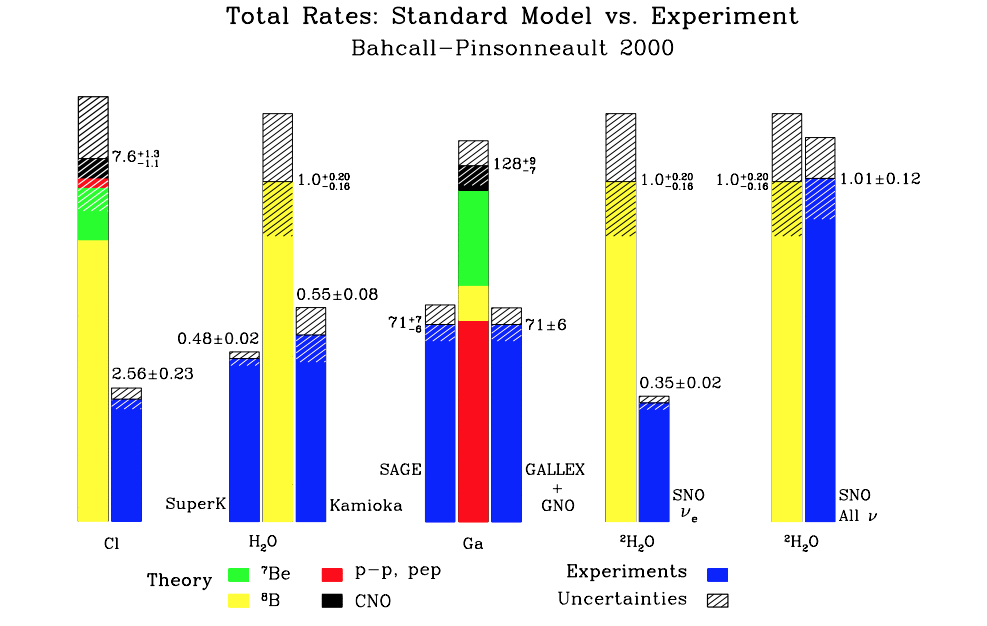 27-Apr-22
Sridhara Dasu (Wisconsin)
9
Solar Neutrino Flavor Change
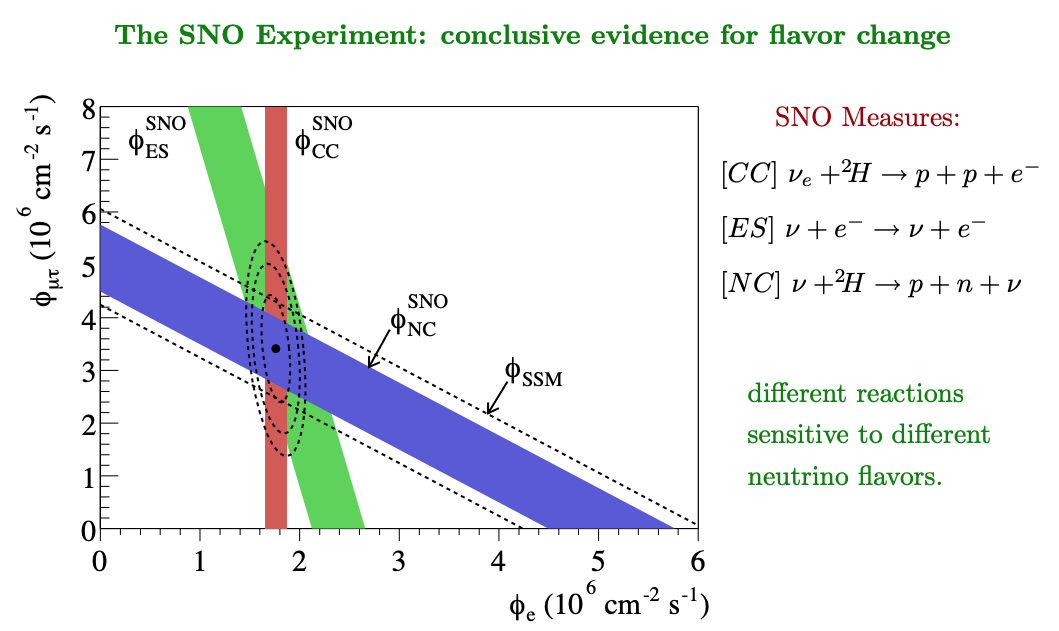 27-Apr-22
Sridhara Dasu (Wisconsin)
10
Atmospheric Neutrinos
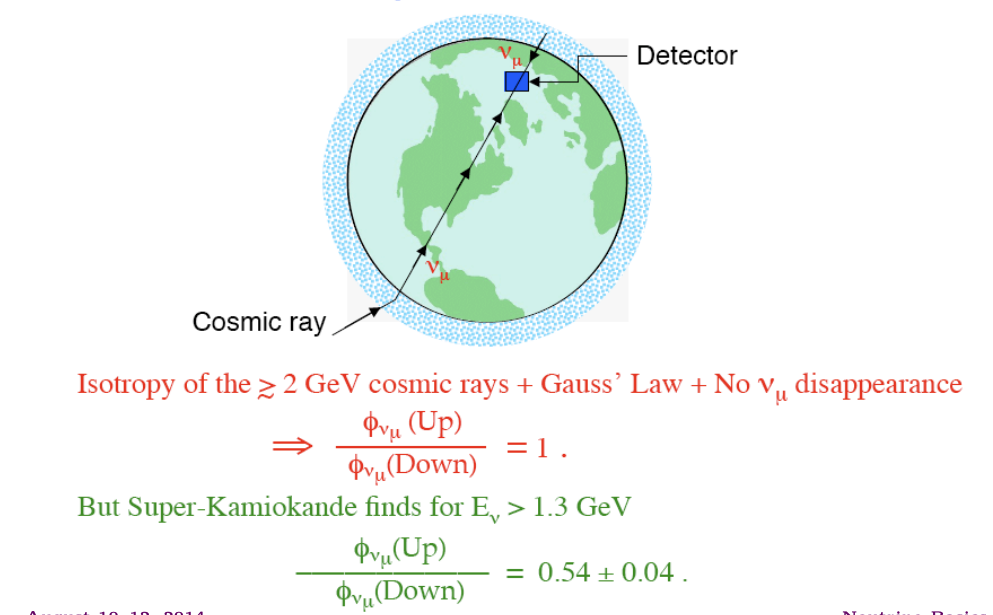 27-Apr-22
Sridhara Dasu (Wisconsin)
11
Neutrino Oscillations
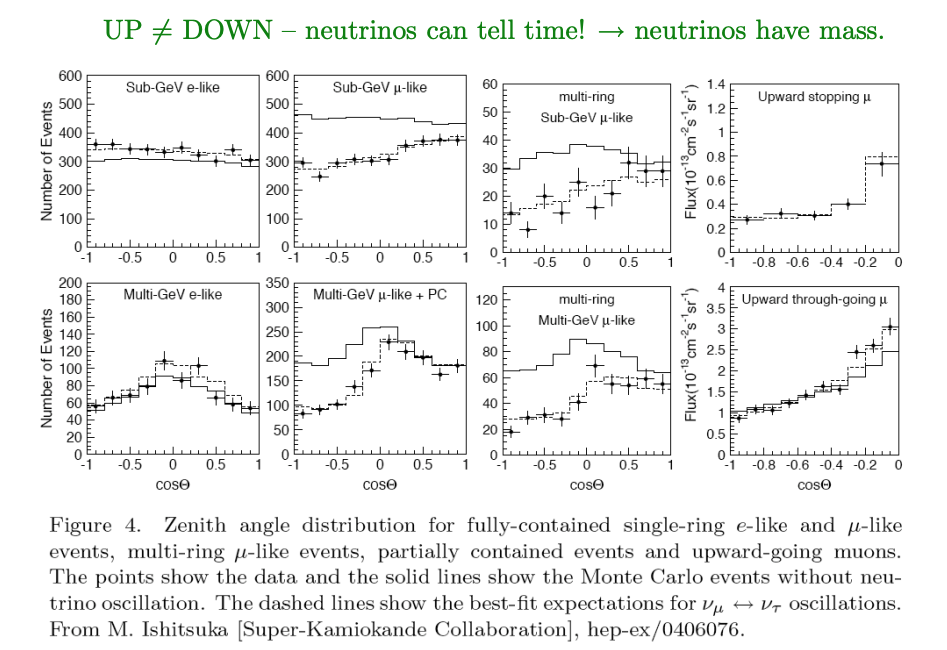 27-Apr-22
Sridhara Dasu (Wisconsin)
12
Mass-Induced Flavor Oscillations
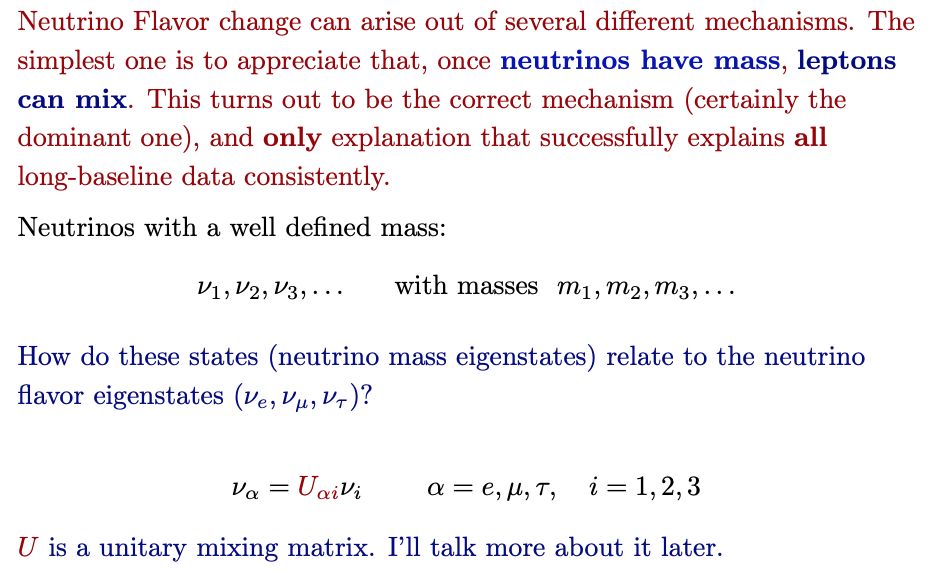 27-Apr-22
Sridhara Dasu (Wisconsin)
13
Neutrino Mixing
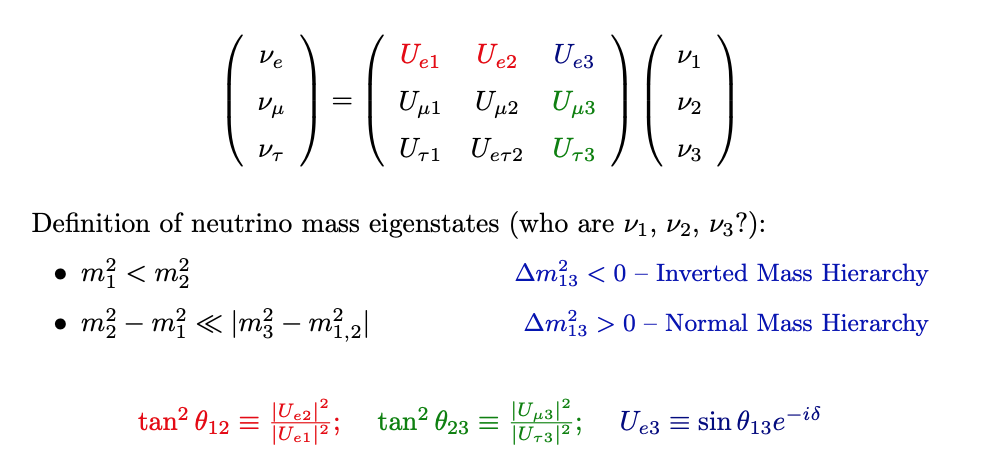 27-Apr-22
Sridhara Dasu (Wisconsin)
14
NuFit
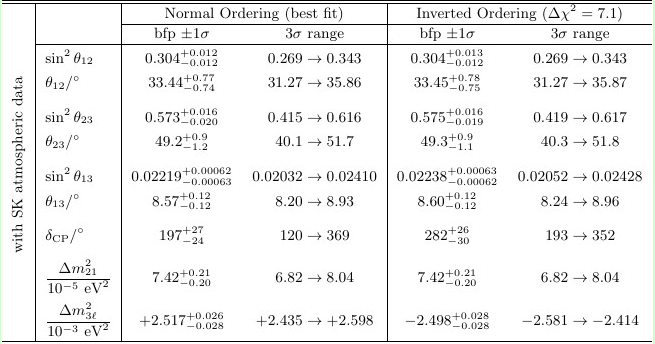 27-Apr-22
Sridhara Dasu (Wisconsin)
15
Neutrino Mixing Matrix
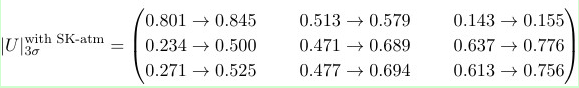 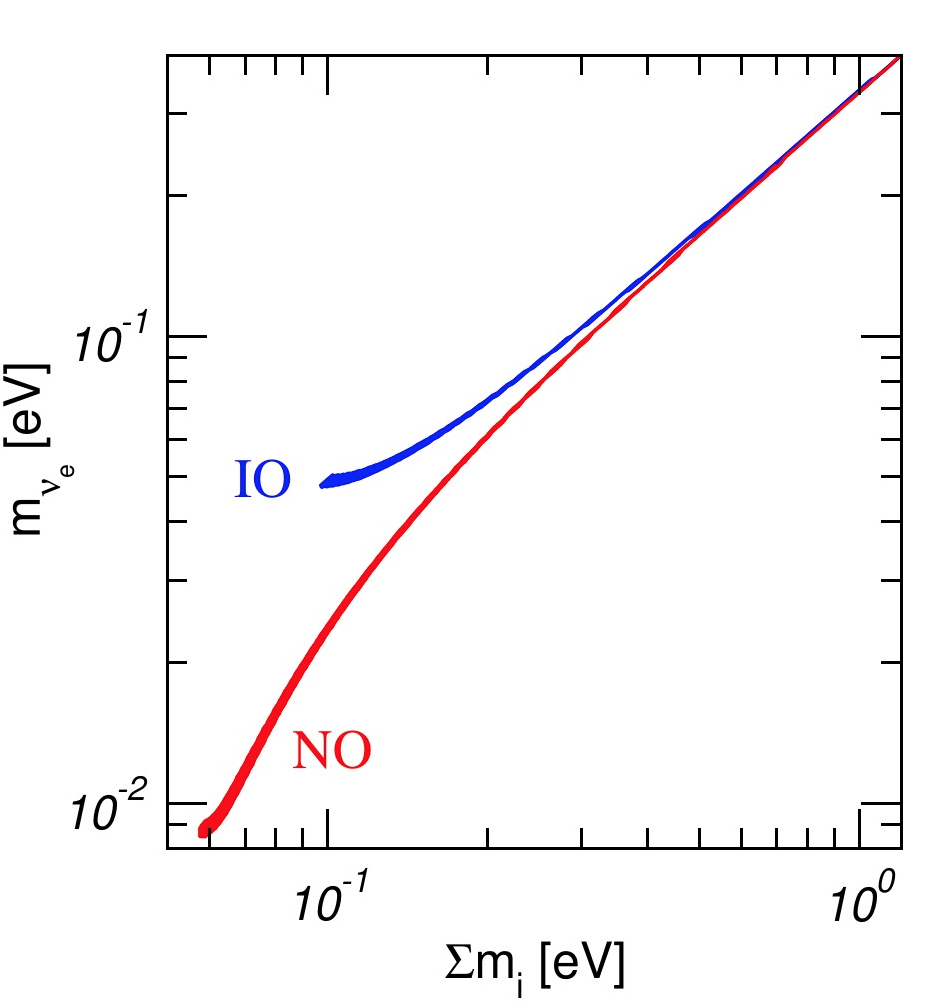 One needs to measure n masses at sub-eV level!
27-Apr-22
Sridhara Dasu (Wisconsin)
16
Neutrino Mass and Beta Decay
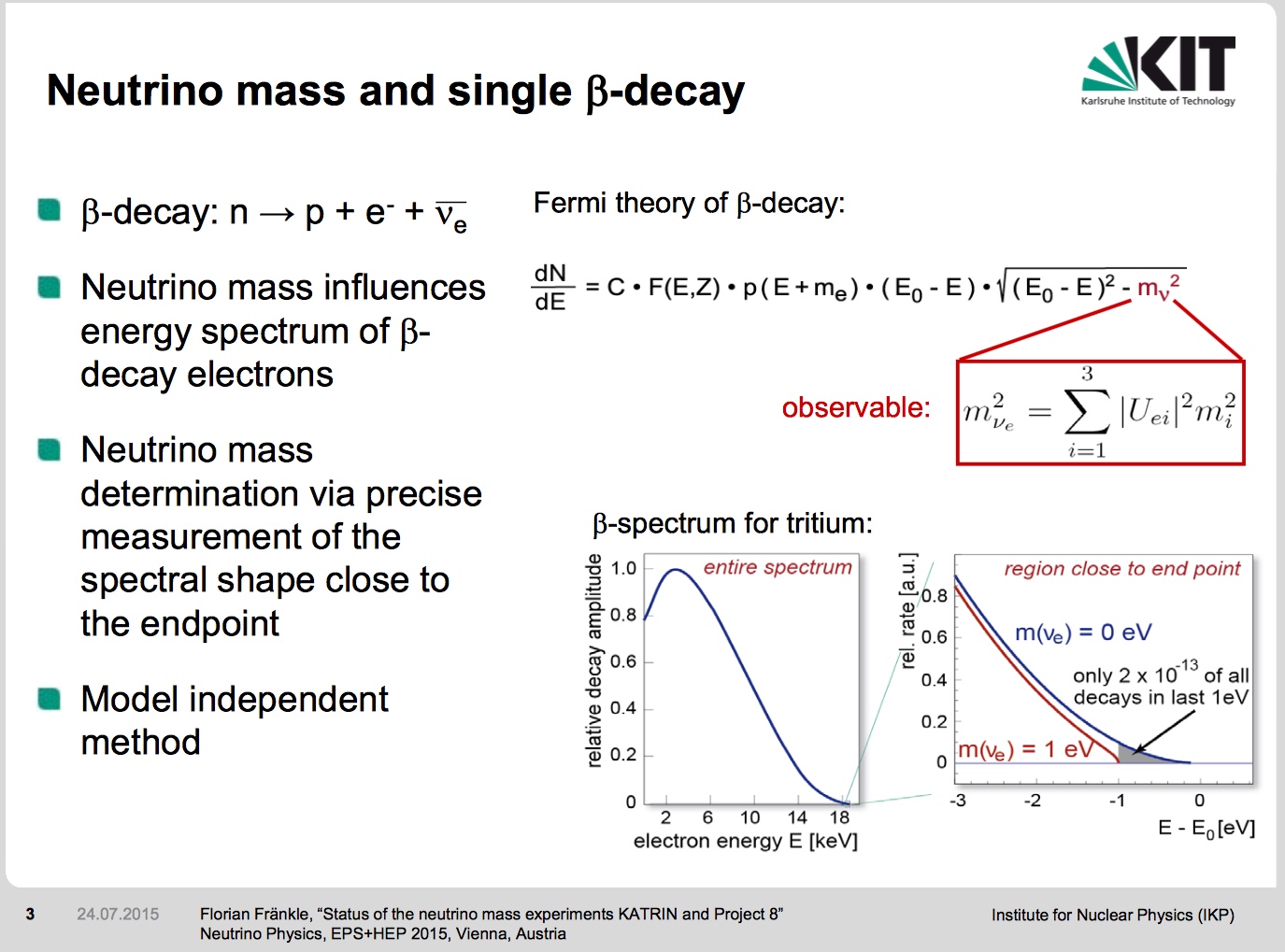 27-Apr-22
Sridhara Dasu (Wisconsin)
17
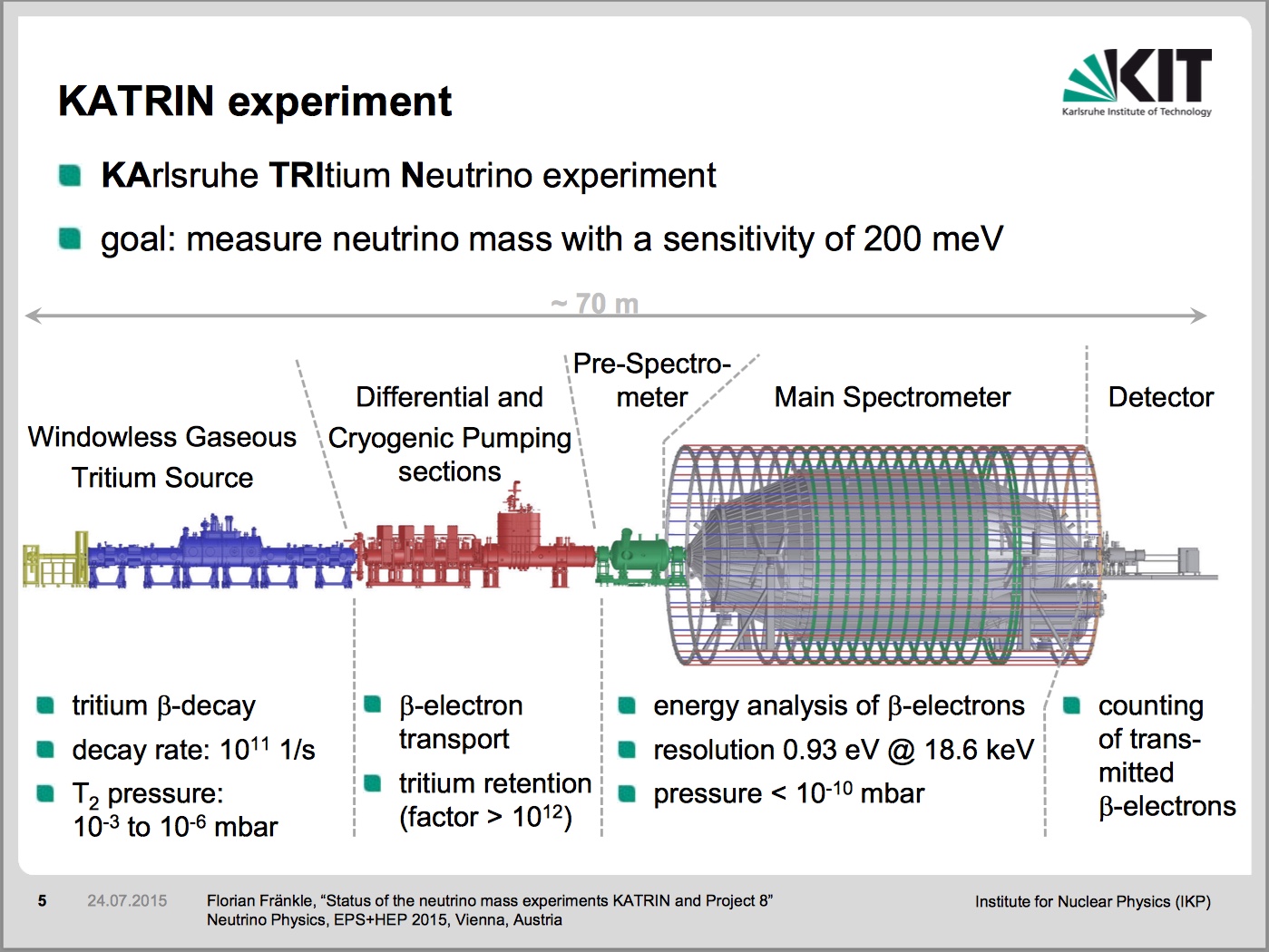 https://indico.cern.ch/event/356420/contributions/1764064/attachments/1130571/1615811/KATRIN_Project8_Fraenkle.pdf
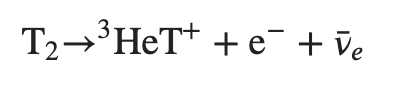 27-Apr-22
Sridhara Dasu (Wisconsin)
18
KATRIN T2-Decay Experiment
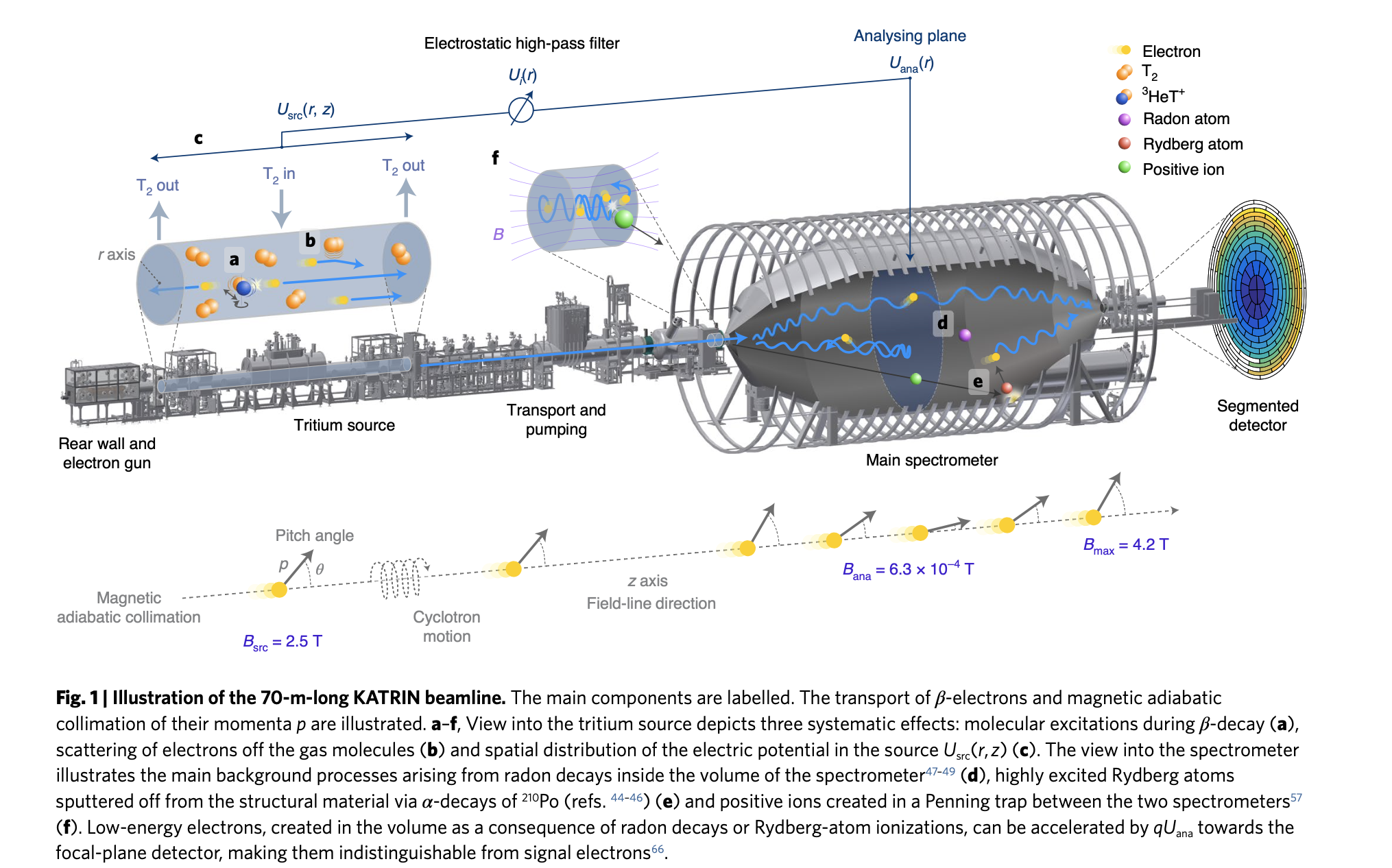 27-Apr-22
Sridhara Dasu (Wisconsin)
19
Endpoint Rate Measurements
By measuring the count rate of transmitted electrons for a set of qU values, the integral β-decay spectrum is obtained.
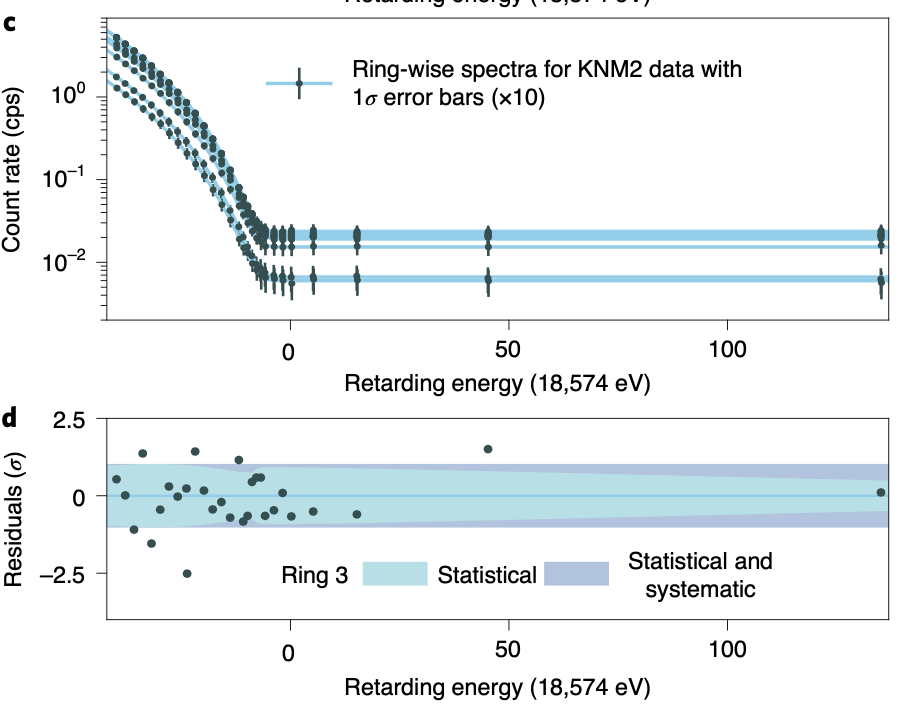 qUi ∈ [E0 − 40 eV, E0 + 135 eV]
Latest KATRIN Results
27-Apr-22
Sridhara Dasu (Wisconsin)
20
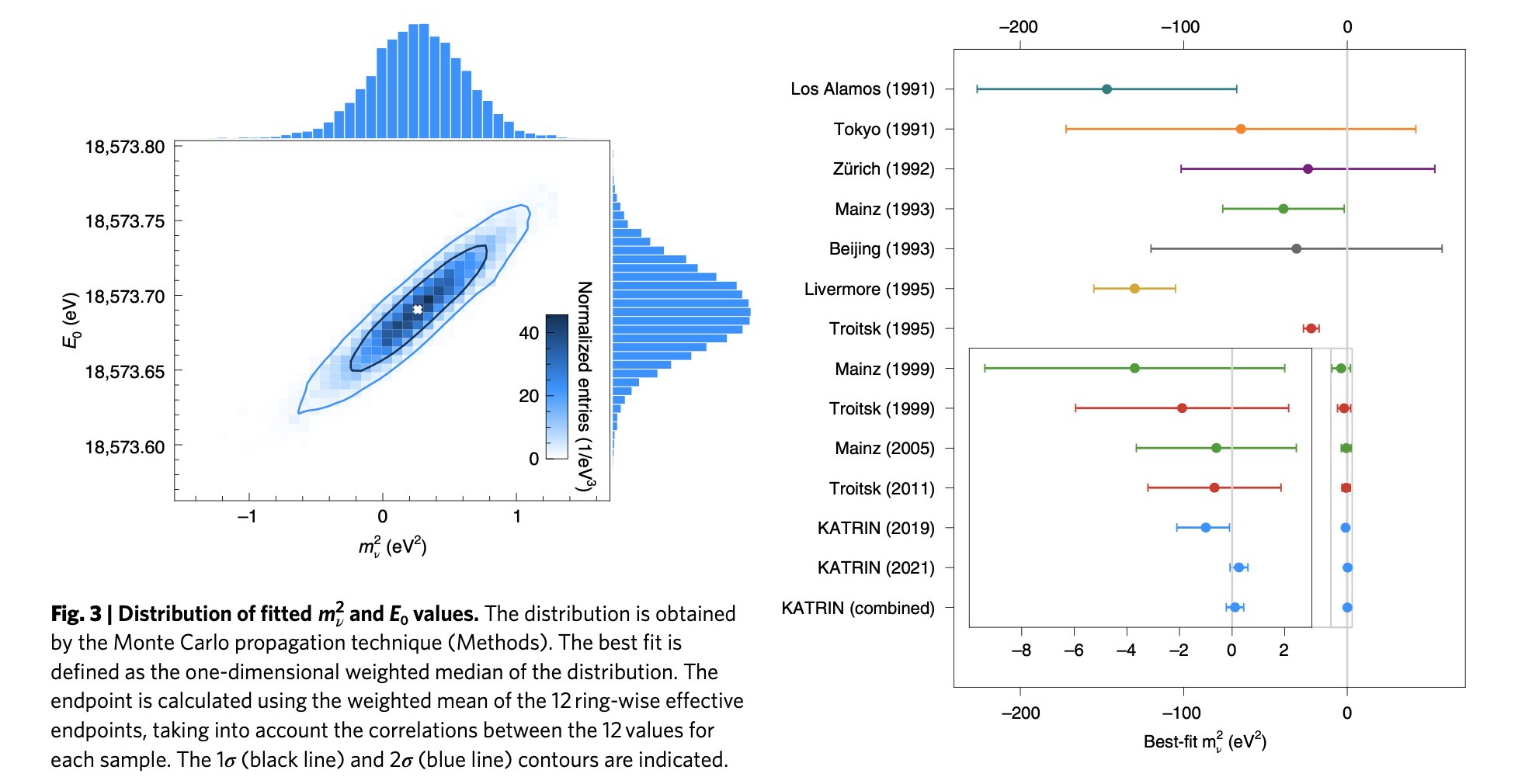 27-Apr-22
Sridhara Dasu (Wisconsin)
21
More On Neutrinos
Andre de Gouvea, Northwestern University, Lectures at SSI:

Boris Kayser Lectures
https://indico.cern.ch/event/544672/contributions/2366664/attachments/1389154/2115407/BorisKayser1612.pdf 

Joachim Kopp Lectures
https://indico.fnal.gov/event/19346/contributions/51604/attachments/32059/39327/lecture-notes.pdf 

KATRIN results
https://www.nature.com/articles/s41567-021-01463-1.pdf 

CUORE & EXO experiment pages (Neutrinoless Double Beta Decay)
https://cuore.lngs.infn.it/
https://www-project.slac.stanford.edu/exo/
27-Apr-22
Sridhara Dasu (Wisconsin)
22